U.S. HISTORY
Chapter 19 The Growing Pains of Urbanization, 1870-1900
PowerPoint Image Slideshow
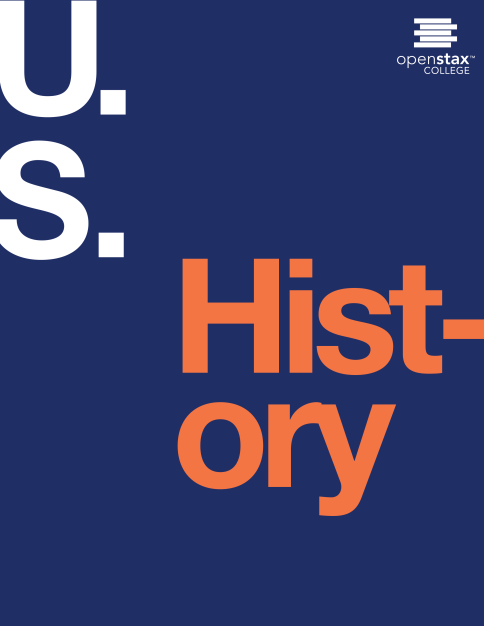 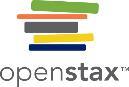 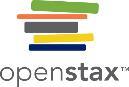 Figure 19.1
For the millions of immigrants arriving by ship in New York City’s harbor, the sight of the Statue of Liberty, as in Unveiling the Statue of Liberty (1886) by Edward Moran, stood as a physical representation of the new freedoms and economic opportunities they hoped to find.
This OpenStax ancillary resource is © Rice University under a CC-BY 4.0 International license; it may be reproduced or modified but must be attributed to OpenStax, Rice University and any changes must be noted. Any images credited to other sources are similarly available for reproduction, but must be attributed to their sources.
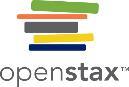 Figure 19.2
This OpenStax ancillary resource is © Rice University under a CC-BY 4.0 International license; it may be reproduced or modified but must be attributed to OpenStax, Rice University and any changes must be noted. Any images credited to other sources are similarly available for reproduction, but must be attributed to their sources.
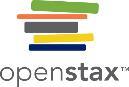 Figure 19.3
As these panels illustrate, the population of the United States grew rapidly in the late 1800s (a). Much of this new growth took place in urban areas (defined by the census as twenty-five hundred people or more), and this urban population, particularly that of major cities (b), dealt with challenges and opportunities that were unknown in previous generations.
This OpenStax ancillary resource is © Rice University under a CC-BY 4.0 International license; it may be reproduced or modified but must be attributed to OpenStax, Rice University and any changes must be noted. Any images credited to other sources are similarly available for reproduction, but must be attributed to their sources.
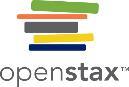 Figure 19.4
Although trolleys were far more efficient than horse-drawn carriages, populous cities such as New York experienced frequent accidents, as depicted in this 1895 illustration from Leslie’s Weekly (a). To avoid overcrowded streets, trolleys soon went underground, as at the Public Gardens Portal in Boston (b), where three different lines met to enter the Tremont Street Subway, the oldest subway tunnel in the United States, opening on September 1, 1897.
This OpenStax ancillary resource is © Rice University under a CC-BY 4.0 International license; it may be reproduced or modified but must be attributed to OpenStax, Rice University and any changes must be noted. Any images credited to other sources are similarly available for reproduction, but must be attributed to their sources.
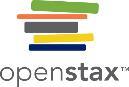 Figure 19.5
While the technology existed to engineer tall buildings, it was not until the invention of the electric elevator in 1889 that skyscrapers began to take over the urban landscape. Shown here is the Home Insurance Building in Chicago, considered the first modern skyscraper.
This OpenStax ancillary resource is © Rice University under a CC-BY 4.0 International license; it may be reproduced or modified but must be attributed to OpenStax, Rice University and any changes must be noted. Any images credited to other sources are similarly available for reproduction, but must be attributed to their sources.
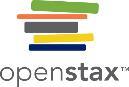 Figure 19.6
In photographs such as Bandit’s Roost (1888), taken on Mulberry Street in the infamous Five Points neighborhood of Manhattan’s Lower East Side, Jacob Riis documented the plight of New York City slums in the late nineteenth century.
This OpenStax ancillary resource is © Rice University under a CC-BY 4.0 International license; it may be reproduced or modified but must be attributed to OpenStax, Rice University and any changes must be noted. Any images credited to other sources are similarly available for reproduction, but must be attributed to their sources.
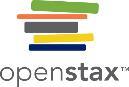 Figure 19.7
Jane Addams opened Hull House in Chicago in 1889, offering services and support to the city’s working poor.
This OpenStax ancillary resource is © Rice University under a CC-BY 4.0 International license; it may be reproduced or modified but must be attributed to OpenStax, Rice University and any changes must be noted. Any images credited to other sources are similarly available for reproduction, but must be attributed to their sources.
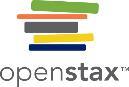 Figure 19.8
African American men who moved north as part of the Great Migration were often consigned to menial employment, such as working in construction or as porters on the railways (a), such as in the celebrated Pullman dining and sleeping cars (b).
This OpenStax ancillary resource is © Rice University under a CC-BY 4.0 International license; it may be reproduced or modified but must be attributed to OpenStax, Rice University and any changes must be noted. Any images credited to other sources are similarly available for reproduction, but must be attributed to their sources.
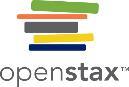 Figure 19.9
This photo shows newly arrived immigrants at Ellis Island in New York. Inspectors are examining them for contagious health problems, which could require them to be sent back. (credit: NIAID)
This OpenStax ancillary resource is © Rice University under a CC-BY 4.0 International license; it may be reproduced or modified but must be attributed to OpenStax, Rice University and any changes must be noted. Any images credited to other sources are similarly available for reproduction, but must be attributed to their sources.
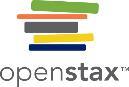 Figure 19.10
This political cartoon depicts the control of Boss Tweed, of Tammany Hall, over the election process in New York. Why were people willing to accept the corruption involved in machine politics?
This OpenStax ancillary resource is © Rice University under a CC-BY 4.0 International license; it may be reproduced or modified but must be attributed to OpenStax, Rice University and any changes must be noted. Any images credited to other sources are similarly available for reproduction, but must be attributed to their sources.
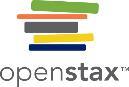 Figure 19.11
The Dreamland Amusement Park tower was just one of Coney Island’s amusements.
This OpenStax ancillary resource is © Rice University under a CC-BY 4.0 International license; it may be reproduced or modified but must be attributed to OpenStax, Rice University and any changes must be noted. Any images credited to other sources are similarly available for reproduction, but must be attributed to their sources.
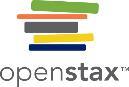 Figure 19.12.
Boston’s Fenway Park opened in 1912 and was a popular site for working-class Bostonians to spend their leisure time. The “Green Monster,” the iconic, left field wall, makes it one of the most recognizable stadiums in baseball today.
This OpenStax ancillary resource is © Rice University under a CC-BY 4.0 International license; it may be reproduced or modified but must be attributed to OpenStax, Rice University and any changes must be noted. Any images credited to other sources are similarly available for reproduction, but must be attributed to their sources.
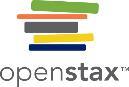 Figure 19.13
The middle-class family of the late nineteenth century largely embraced a separation of gendered spheres that had first emerged during the market revolution of the antebellum years. Whereas the husband earned money for the family outside the home, the wife oversaw domestic chores, raised the children, and tended to the family’s spiritual, social, and cultural needs. The magazine Good Housekeeping, launched in 1885, capitalized on the middle-class woman’s focus on maintaining a pride-worthy home.
This OpenStax ancillary resource is © Rice University under a CC-BY 4.0 International license; it may be reproduced or modified but must be attributed to OpenStax, Rice University and any changes must be noted. Any images credited to other sources are similarly available for reproduction, but must be attributed to their sources.
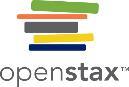 Figure 19.14
This rendering of Kansas State University in 1878 shows an early land-grant college, created by the Morrill Act. These newly created schools allowed many more students to attend college than the elite Ivy League system, and focused more on preparing them for professional careers in business, medicine, and law, as well as business, agriculture, and other trades.
This OpenStax ancillary resource is © Rice University under a CC-BY 4.0 International license; it may be reproduced or modified but must be attributed to OpenStax, Rice University and any changes must be noted. Any images credited to other sources are similarly available for reproduction, but must be attributed to their sources.
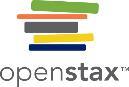 Figure 19.15
This blueprint shows Burnham’s vision for Chicago, an example of the City Beautiful movement. His goal was to preserve much of the green space along the city’s lakefront, and to ensure that all city dwellers had access to green space.
This OpenStax ancillary resource is © Rice University under a CC-BY 4.0 International license; it may be reproduced or modified but must be attributed to OpenStax, Rice University and any changes must be noted. Any images credited to other sources are similarly available for reproduction, but must be attributed to their sources.
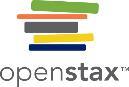 Figure 19.16
Like most examples of works by Ashcan artists, The Cliff Dwellers, by George Wesley Bellows, depicts the crowd of urban life realistically. (credit: Los Angeles County Museum of Art)
This OpenStax ancillary resource is © Rice University under a CC-BY 4.0 International license; it may be reproduced or modified but must be attributed to OpenStax, Rice University and any changes must be noted. Any images credited to other sources are similarly available for reproduction, but must be attributed to their sources.
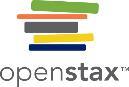 Figure 19.17
Jack London poses with his dog Rollo in 1885 (a). The cover of Jack London’s Call of the Wild (b) shows the dogs in the brutal environment of the Klondike. The book tells the story of Buck, a dog living happily in California until he is sold to be a sled dog in Canada. There, he must survive harsh conditions and brutal behavior, but his innate animal nature takes over and he prevails. The story clarifies the struggle between humanity’s nature versus the nurturing forces of society.
This OpenStax ancillary resource is © Rice University under a CC-BY 4.0 International license; it may be reproduced or modified but must be attributed to OpenStax, Rice University and any changes must be noted. Any images credited to other sources are similarly available for reproduction, but must be attributed to their sources.
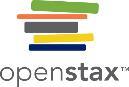 Figure 19.18
Critics railed against Kate Chopin, the author of the 1899 novel The Awakening, criticizing its stark portrayal of a woman struggling with societal confines and her own desires. In the twentieth century, scholars rediscovered Chopin’s work and The Awakening is now considered part of the canon of American literature.
This OpenStax ancillary resource is © Rice University under a CC-BY 4.0 International license; it may be reproduced or modified but must be attributed to OpenStax, Rice University and any changes must be noted. Any images credited to other sources are similarly available for reproduction, but must be attributed to their sources.